Figure 2. Percentage of the 65 years and older community-dwelling population without disability classified as prefrail ...
J Gerontol A Biol Sci Med Sci, Volume 64A, Issue 6, June 2009, Pages 675–681, https://doi.org/10.1093/gerona/glp012
The content of this slide may be subject to copyright: please see the slide notes for details.
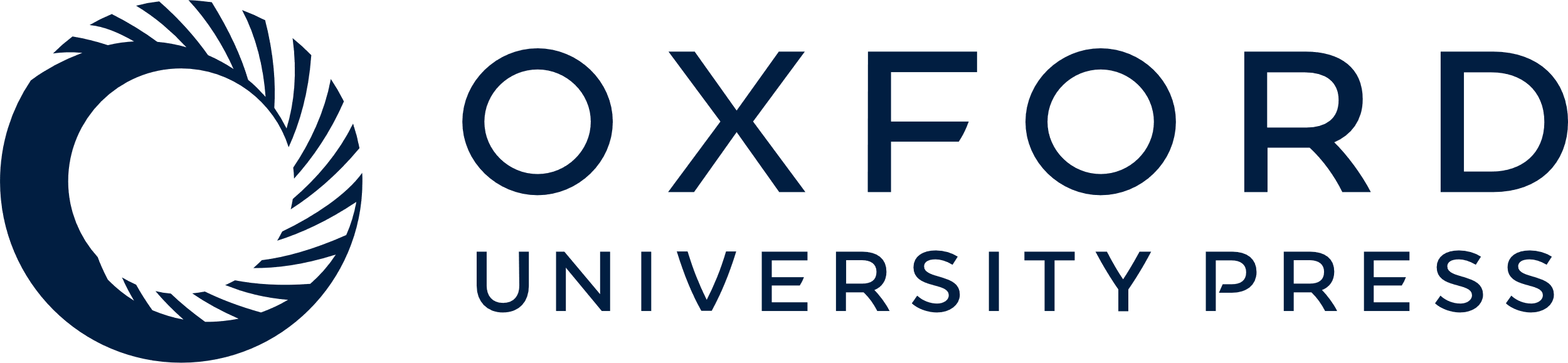 [Speaker Notes: Figure 2. Percentage of the 65 years and older community-dwelling population without disability classified as prefrail and frail by country (weighted results).


Unless provided in the caption above, the following copyright applies to the content of this slide: © The Author 2009. Published by Oxford University Press on behalf of The Gerontological Society of America. All rights reserved. For permissions, please e-mail: journals.permissions@oxfordjournals.org.]